Opšta istorija umetnosti srednjeg vekaGotika u engleskoj
vizuelni materijal
Periodizacija engleske gotike:
- Early English ili Episcopal Style – od oko 1170. do 1240. godine
- Decorated – od 1240. do 1330. godine
- Perpendicular – od 1330. do 1530. godine
Za razliku od francuskih katedrala koje su utkane u gradsko jezgro, engleske su bile smeštene izvan urbanog centra. Takođe, važan segment katedralnog kompleksa sačinjavali su klaustar i kapitularna dvorana. Kapitularna dvorana je građevina centralnog tipa namenjena okupljanju sveštenstva na čelu sa lokalnim biskupom.
- Rana engleska gotika: katedrale u Kenterberiju, Linkolnu, Solsberiju i fasada katedrale u Velsu
- Dekorativna gotika: katedrala u Ilaju, unutrašnjost katedrale u Velsu
- Perpendikularna: svod hora katedrale u Glosteru
Vestminsterska opatija mogla bi se posmatrati izdvojeno iz tradicionalne stilske podele gotike u Engleskoj budući da po svojim formalnim karakteristikama najviše oponaša vizuelno uobličenje onovremenih francuskih crkava (što je svesno učinjeno iz ideoloških razloga i važnosti ovog sakralnog mesta za englesku krunu)
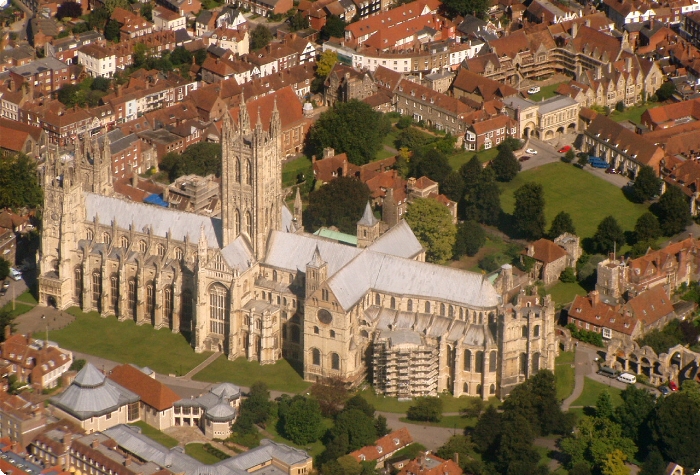 Katedrala u Kenterberiju
(Nakon požara 1174. otpočinje prva gotička obnova)
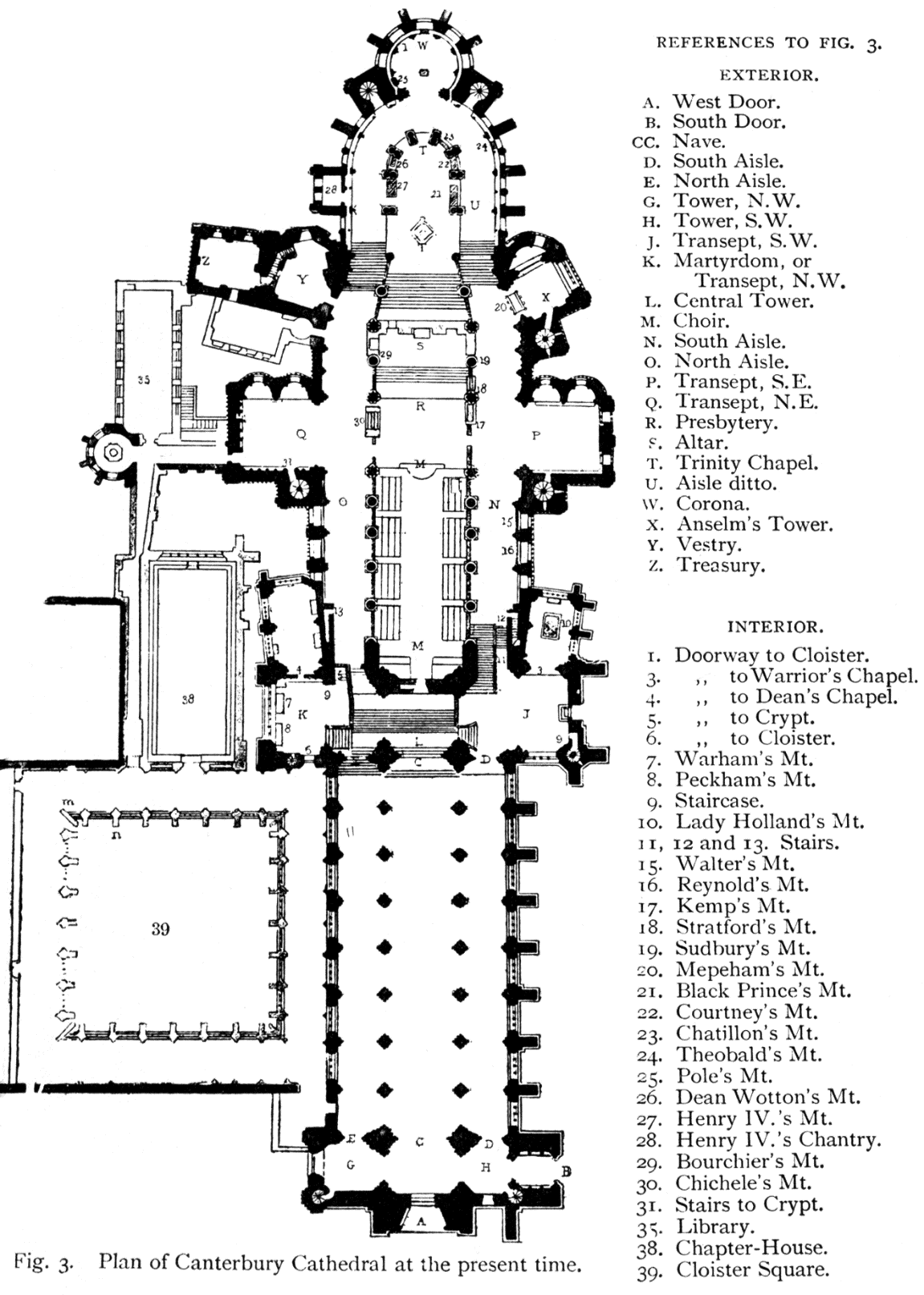 Osnova
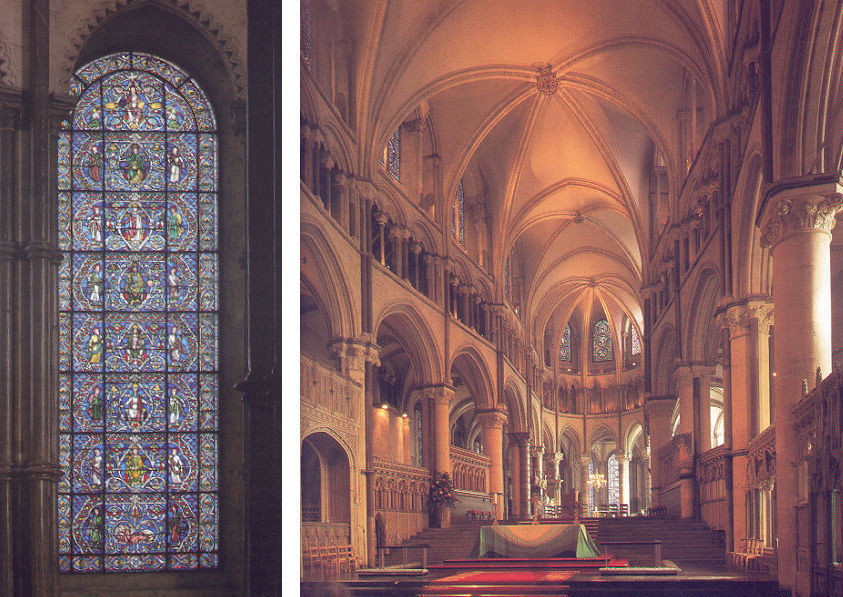 Unutrašnjost
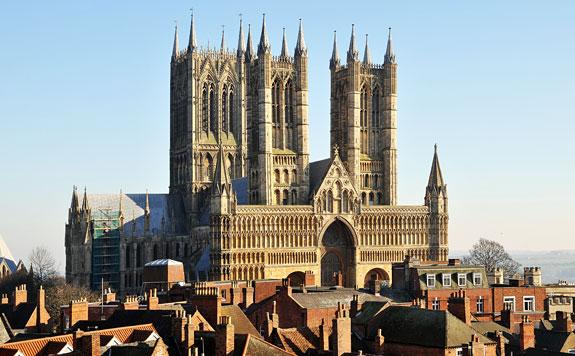 Katedrala u Linkolnu
(kraj XII veka i 1225-1250)
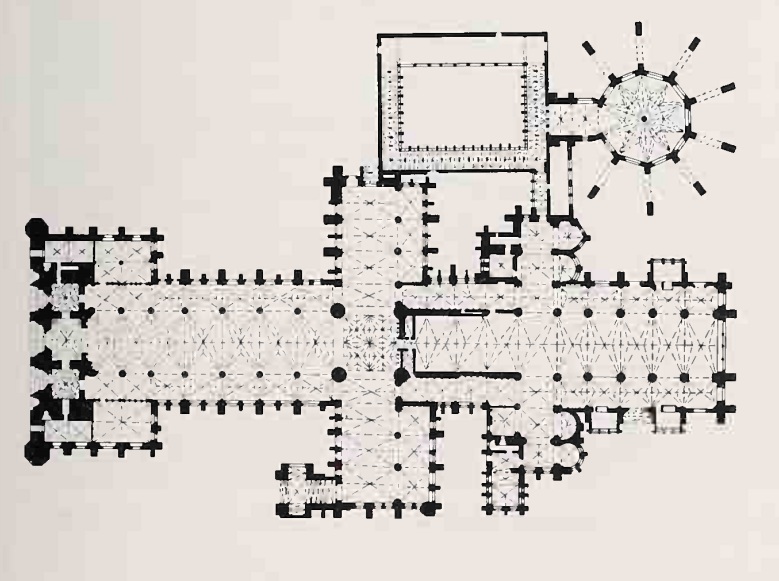 Osnova
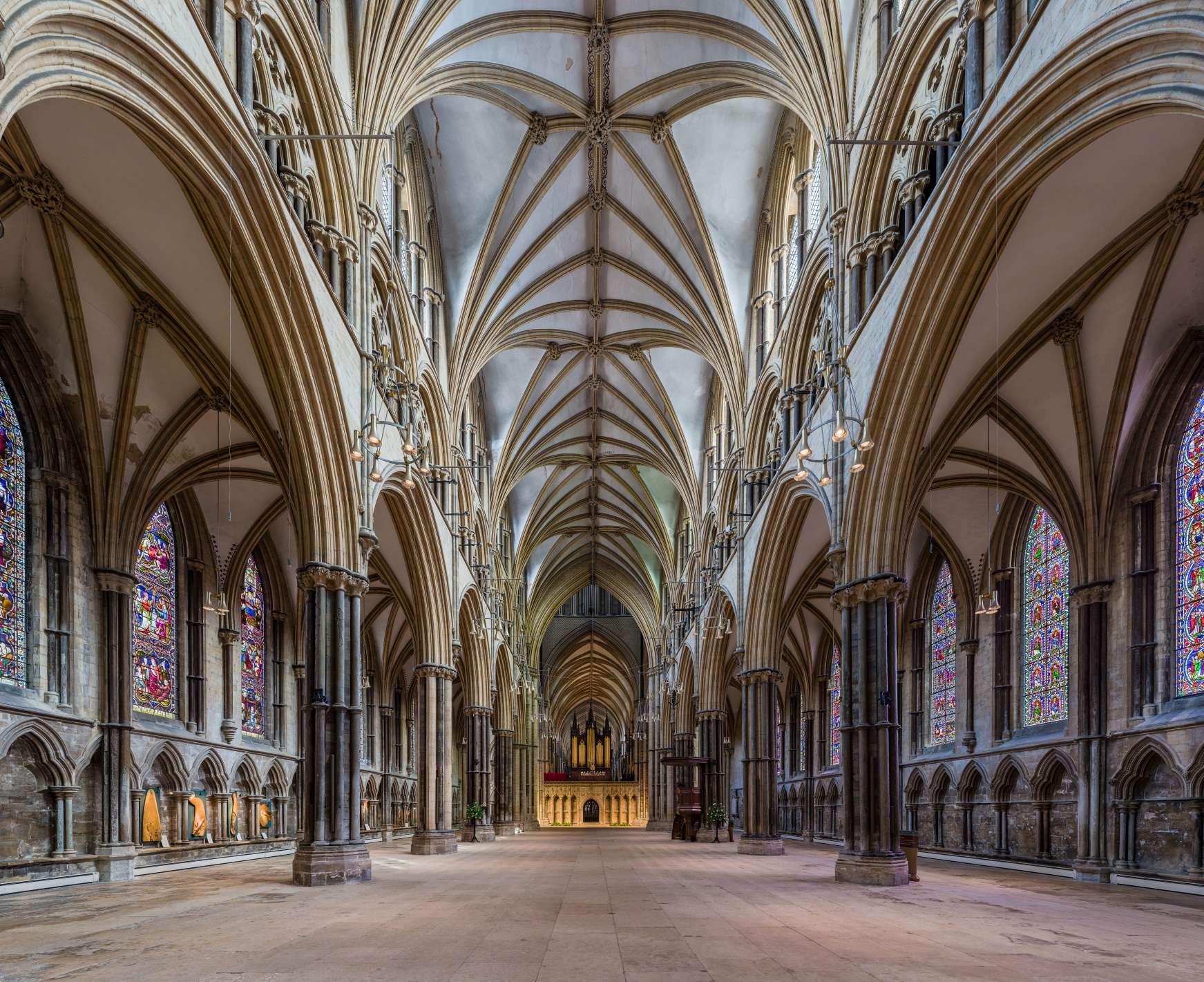 Unutrašnjost
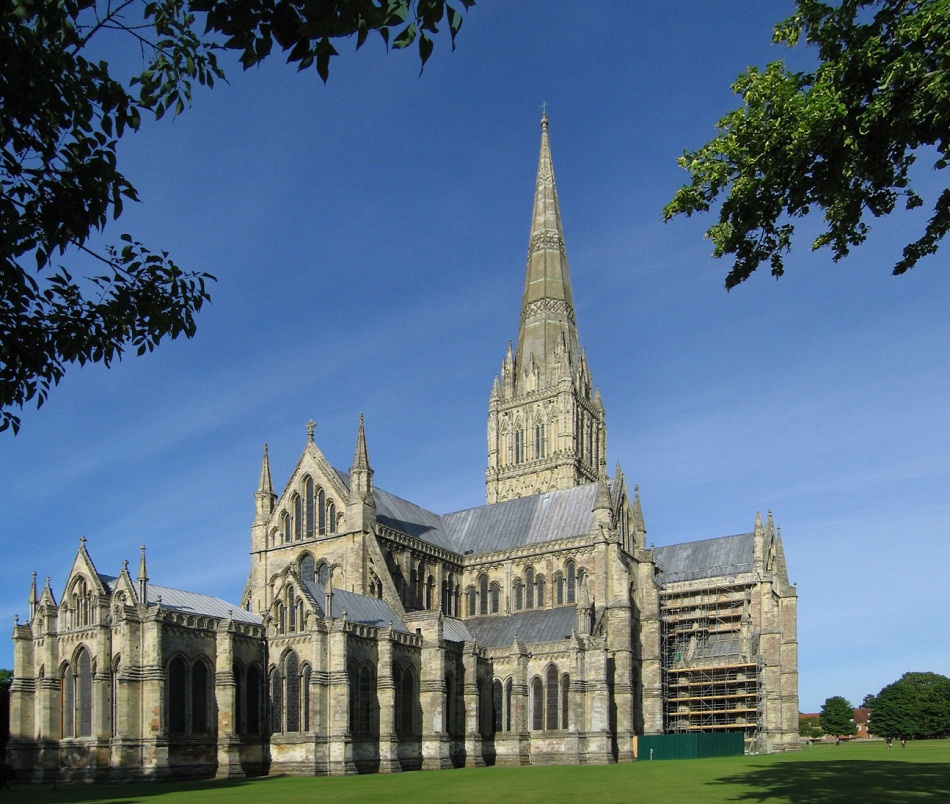 Katedrala u Solsberiju (XIII vek)
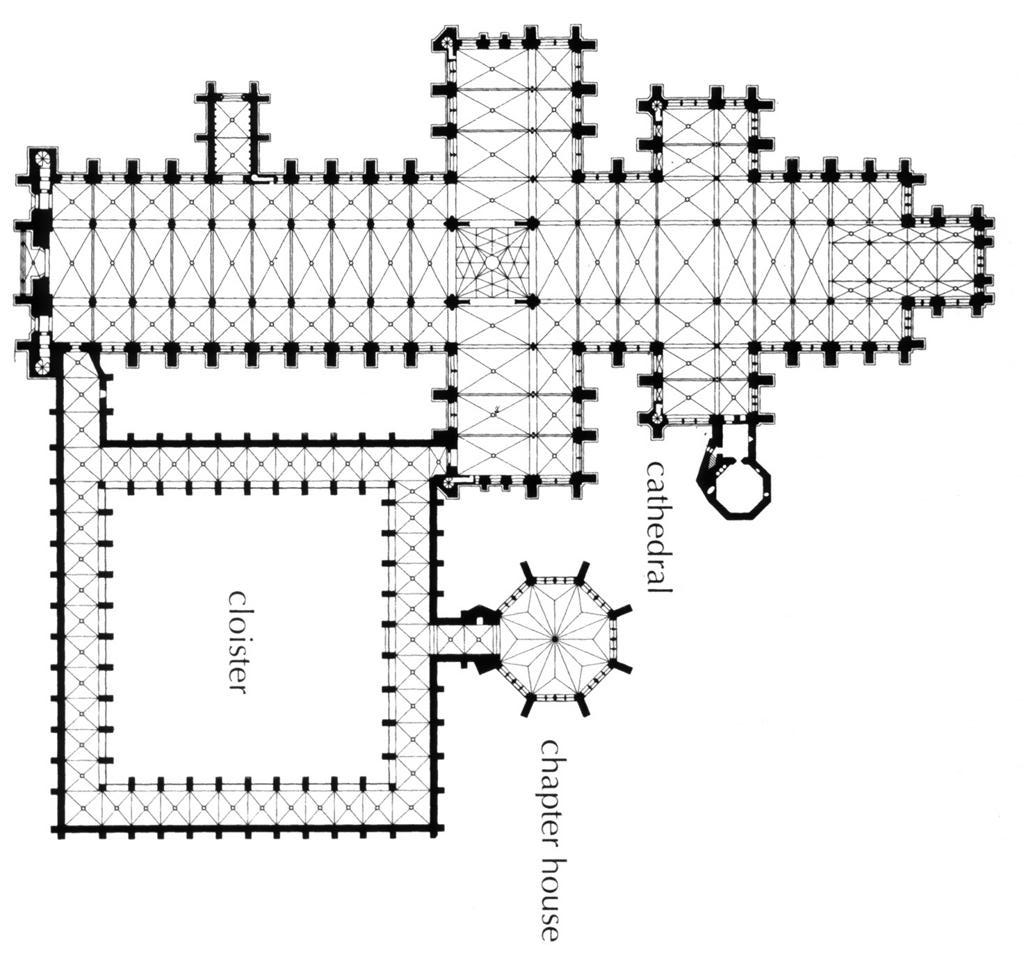 Plan
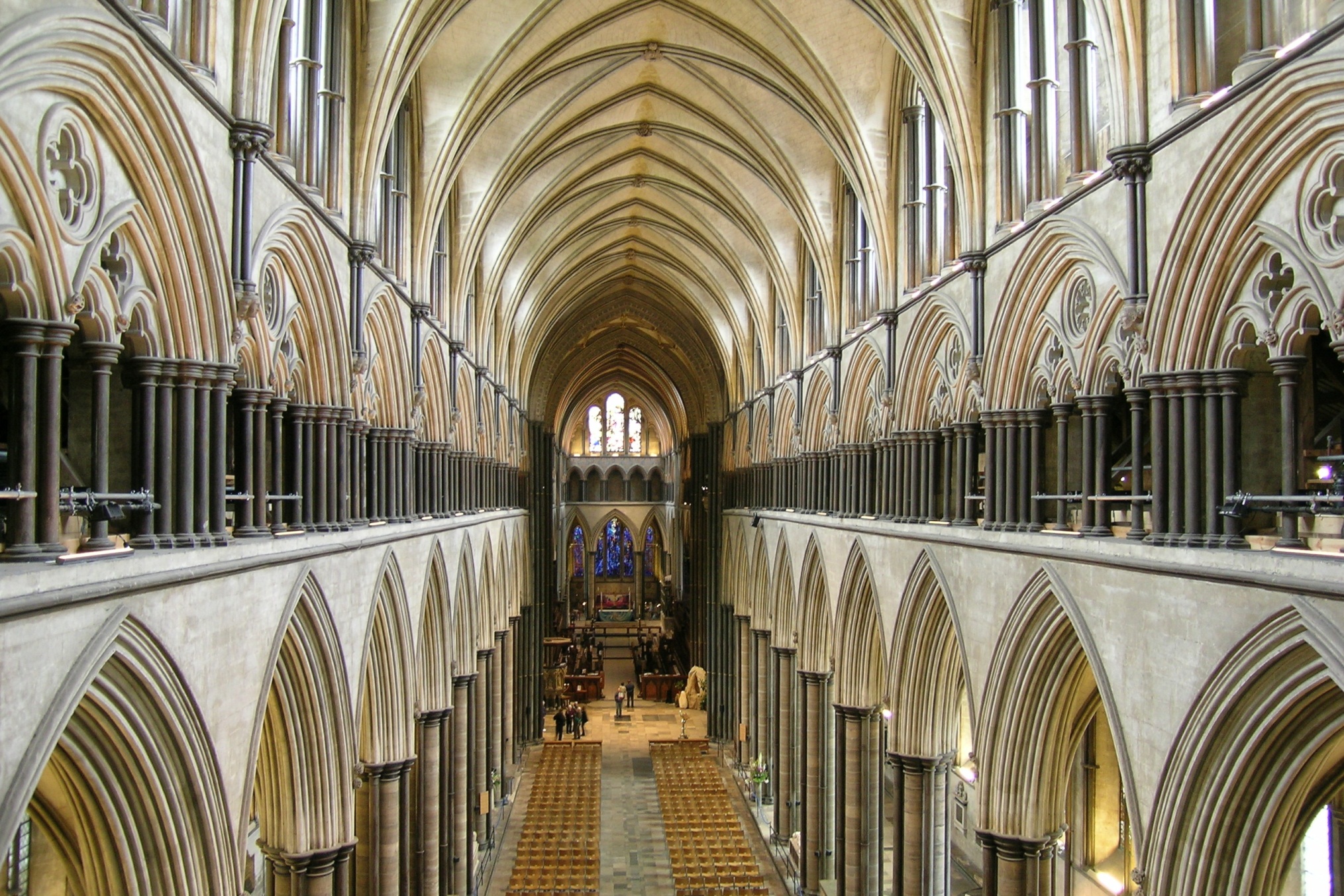 Unutrašnjost
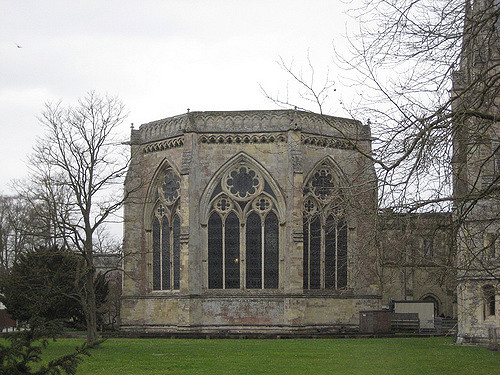 Kapitularna dvorana
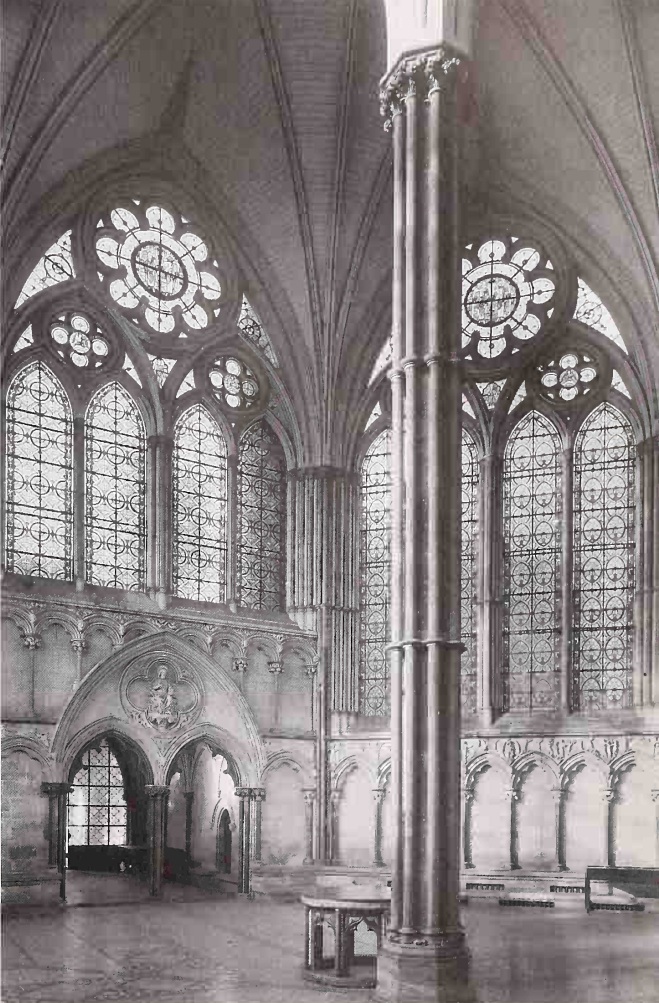 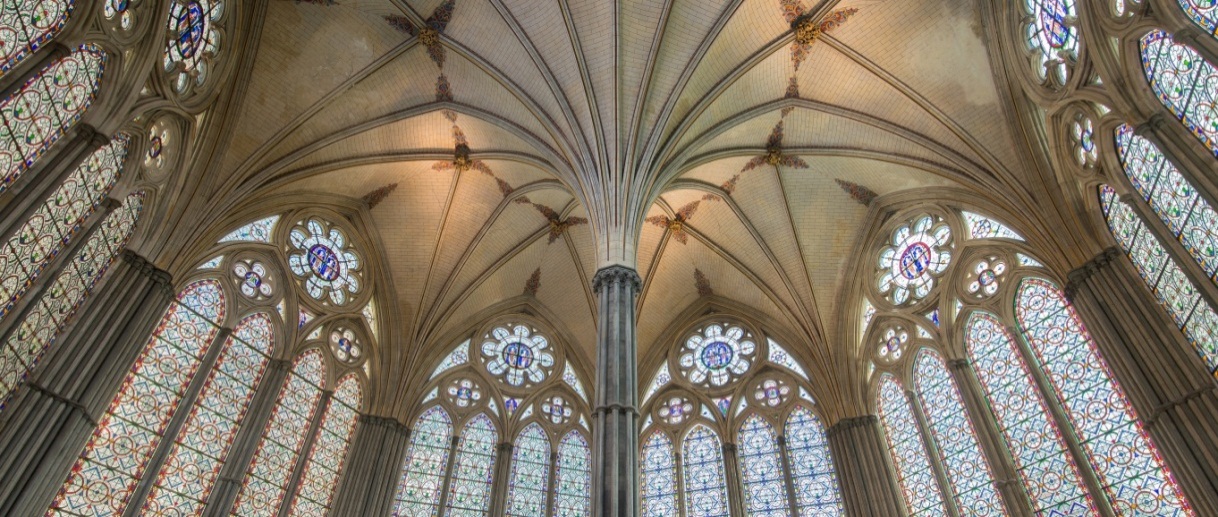 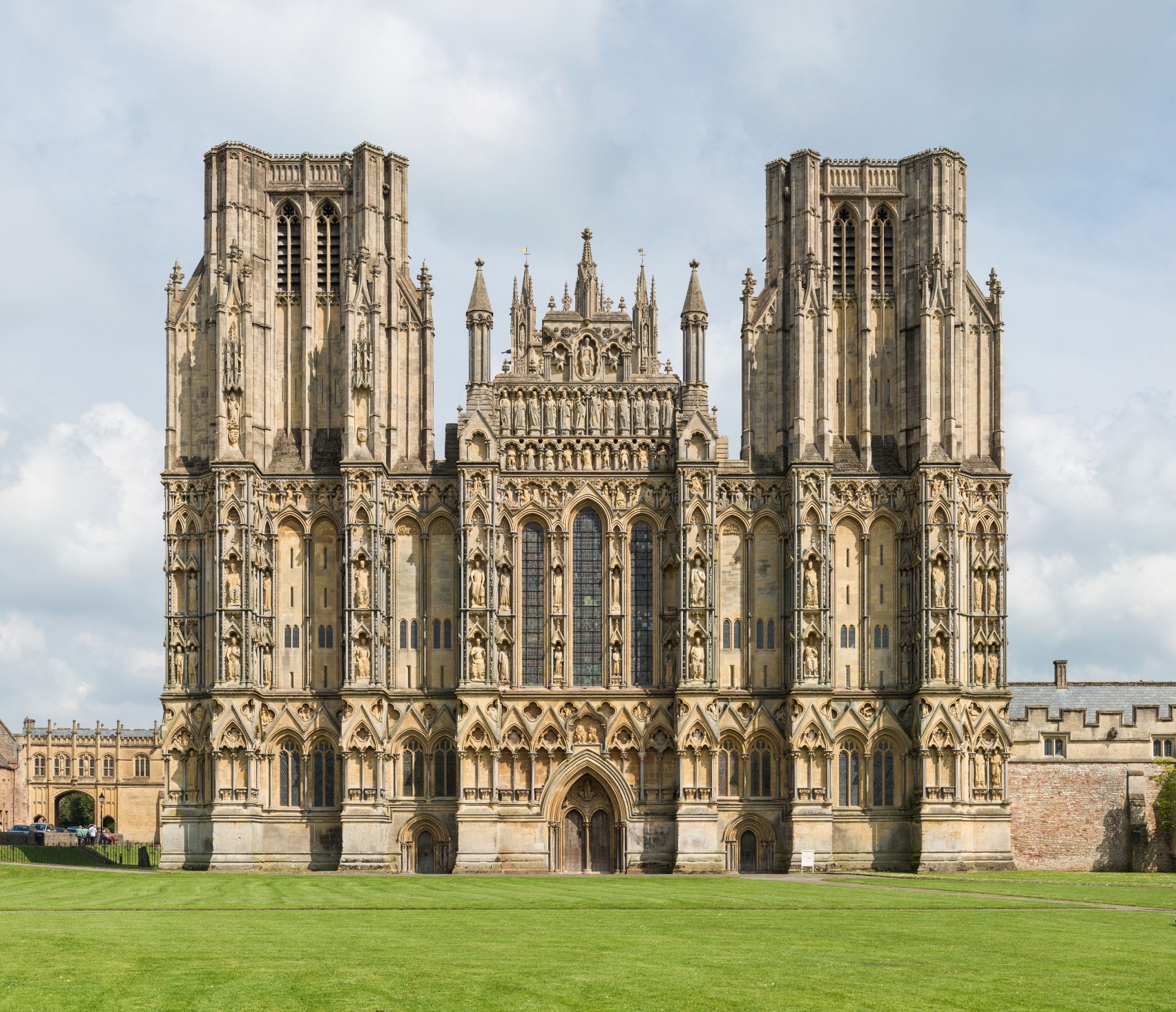 Katedrala u Velsu 
(1175-1450)
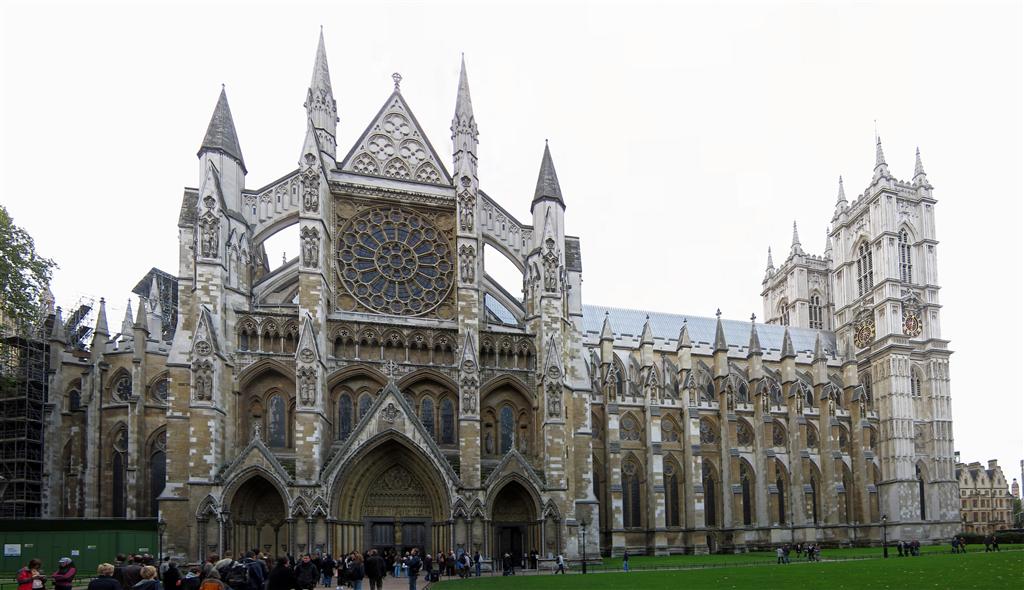 (prva gotička obnova 1245-1269, u vreme kralja Henirija III)
Vestminsterska opatija
- Obnovom Vestminsterske opatije u vreme vladavine Henrija III identitet ovog sakralnog zdanja postao je neodvojiv od ispoljavanja autoriteta engleske krune. Budući manastir gde počivaju mošti kanonizovanog kralja – Svetog Edvarda Ispovednika – opatijska crkva odabrana je za krunidbenu crkvu. Prostorna organizacija istočnog dela hrama sa radijalno postavljenim kapelama svesno oponaša katedralu u Remsu - mesto krunisanja glavnih „takmaca“ engleskih vladara. 

- U Vestminsterskoj opatiji takođe su čuvane važne hrišćanske relikvije: sam Edvard Ispovednik poklonio je ruku apostola Tome, dok su posredstvom Henrija III darivani trn trnovog venca, kap Hristove krvi, kamen sa koga se Hristos vazneo i komadić lobanje Svetog Kristofora. Dve sačuvane freske iz treće četvrtine XIII veka, gotovo kao amblematske predstave, svedoče o navedenim sakralnim darovima: freska Neverovanja Tominog neuobičajenim gestom  duboko „zarivene“ ruke u krvavu ranu upućuje i na relikviju „nepoverljivog“ apostola i na relikvije stradanja Spasitelja, dok naglašena glava Svetog Kristofora u zagrljaju deteta (Hrista) ukazuje na dragoceni komadić moštiju ovog svetitelja. 

- Opatijska crkva posvećena je Svetom Petru i, stoga, ne iznenađuje poziv rimskim majstorima da u najsvetijim delovima hrama – ispred glavnog oltara i u kapeli Sv. Edvarda Ispovednika – izvedu karakteristične podove u tehnici opus sectile. 

- Kako je sam Henri III odabrao da bude sahranjen u Vestminsterskoj opatiji (kao i mnogi vladari potom), već od njegovog vremena ovo zdanje postaje pandan opatiji Sen Deni, katdrali u Remsu i kapeli-relikvijaru Sen Šapel u Parizu.
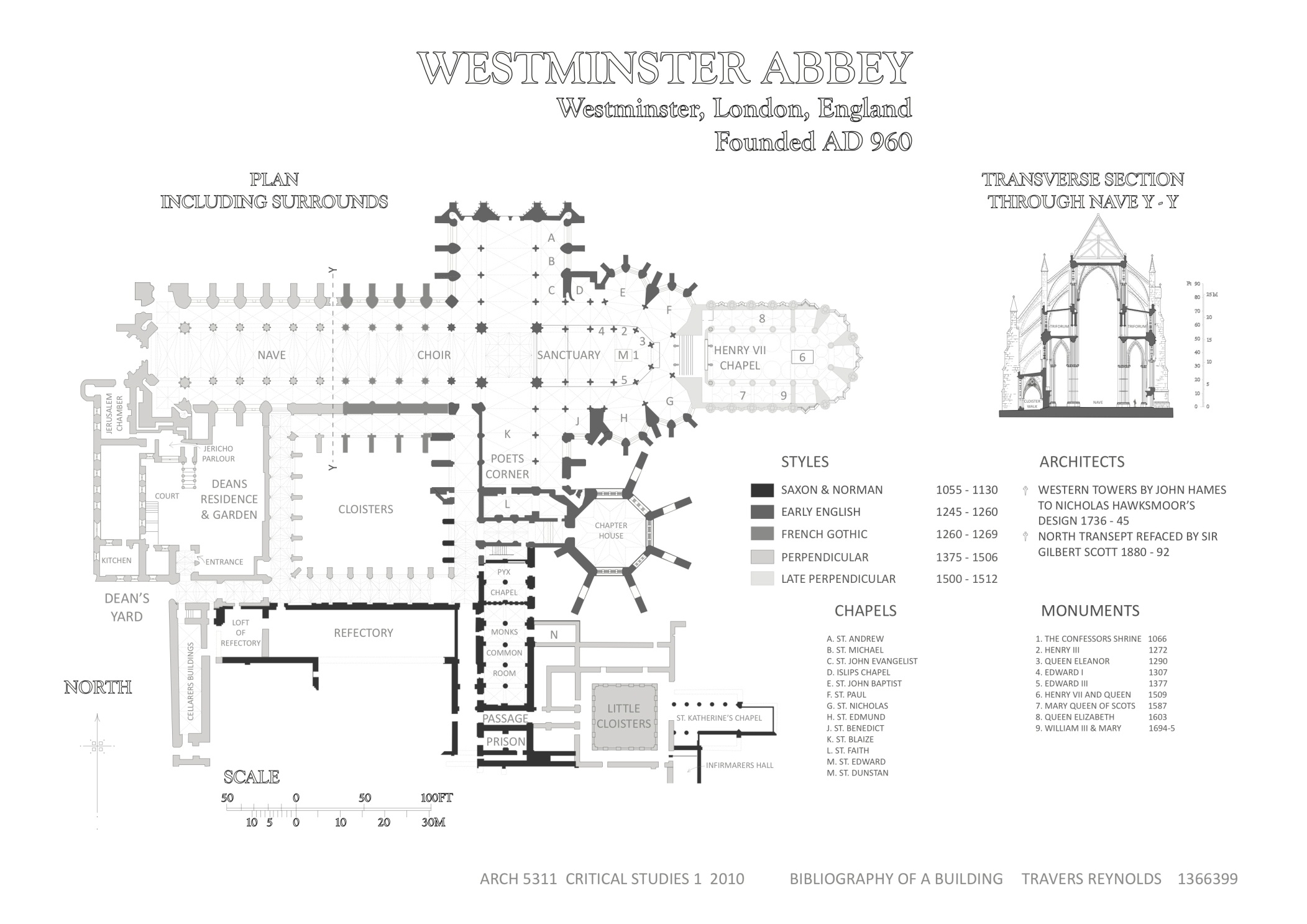 Plan sa naznačenom periodizacijom obnova
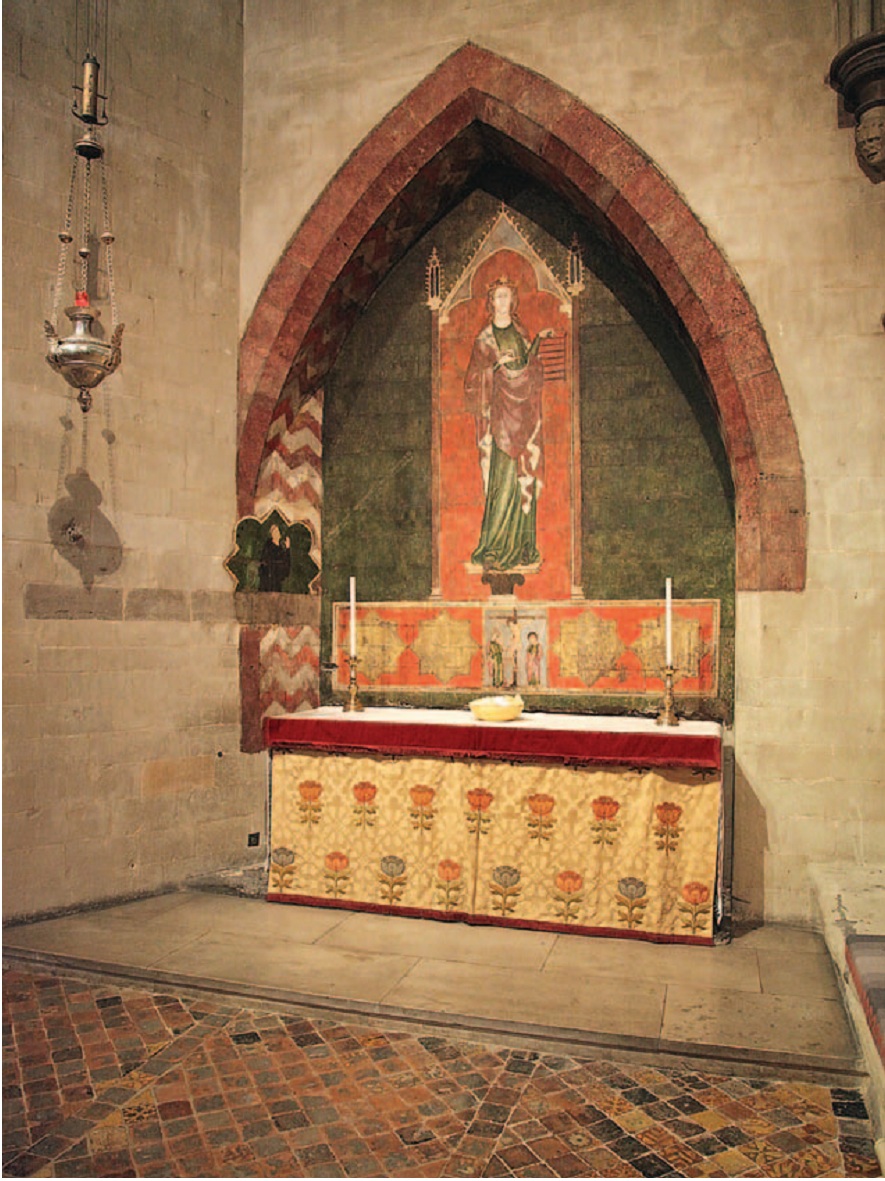 Kapela 
Svete Vere
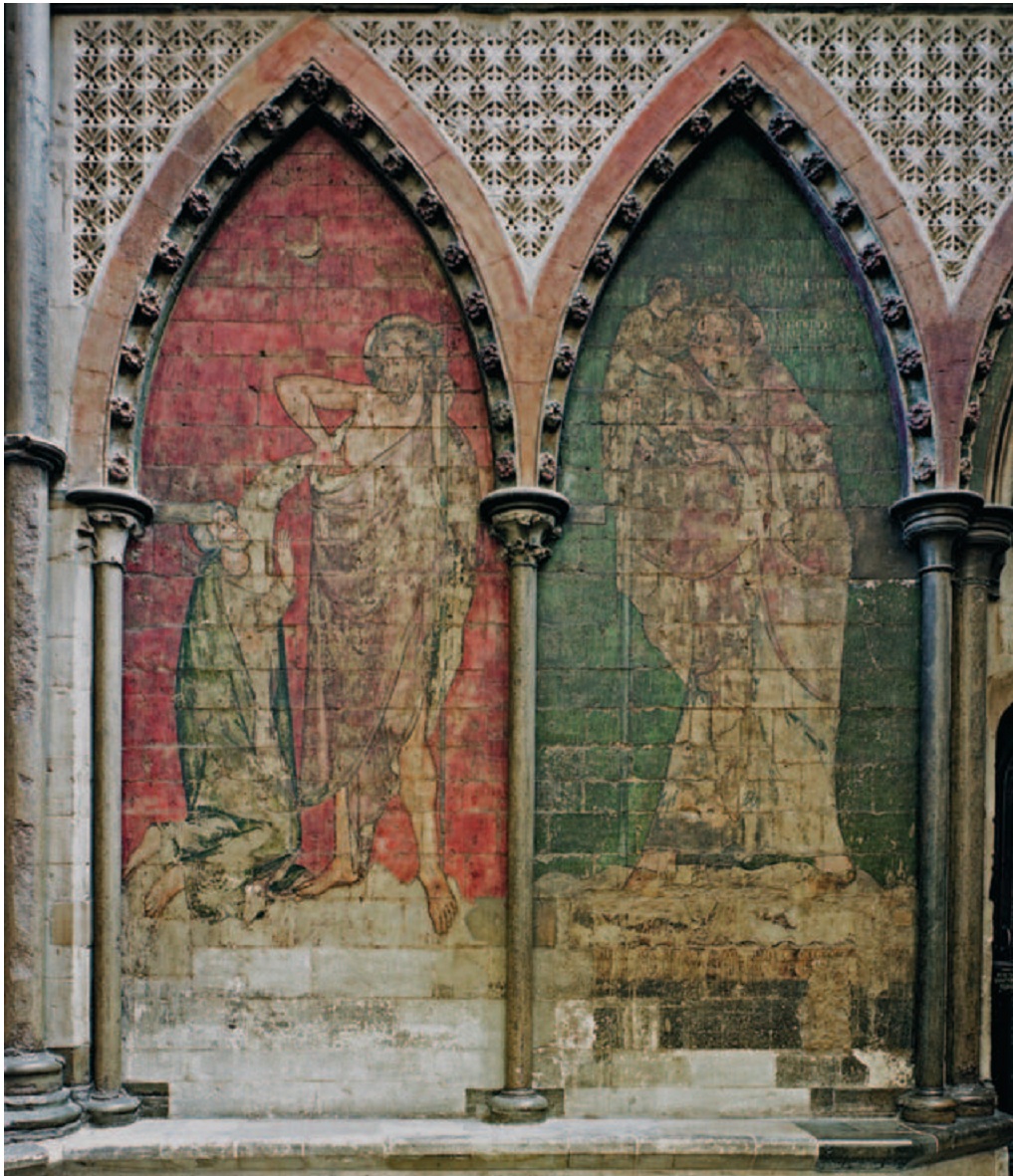 Predstave Neverovanja Tominog (levo) i Svetog Kristofora (desno)
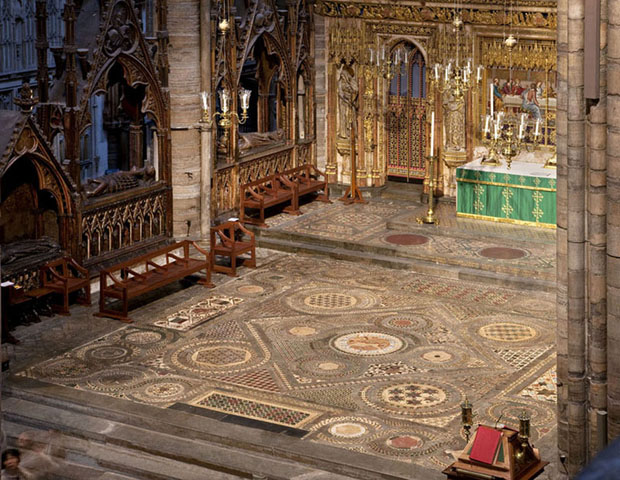 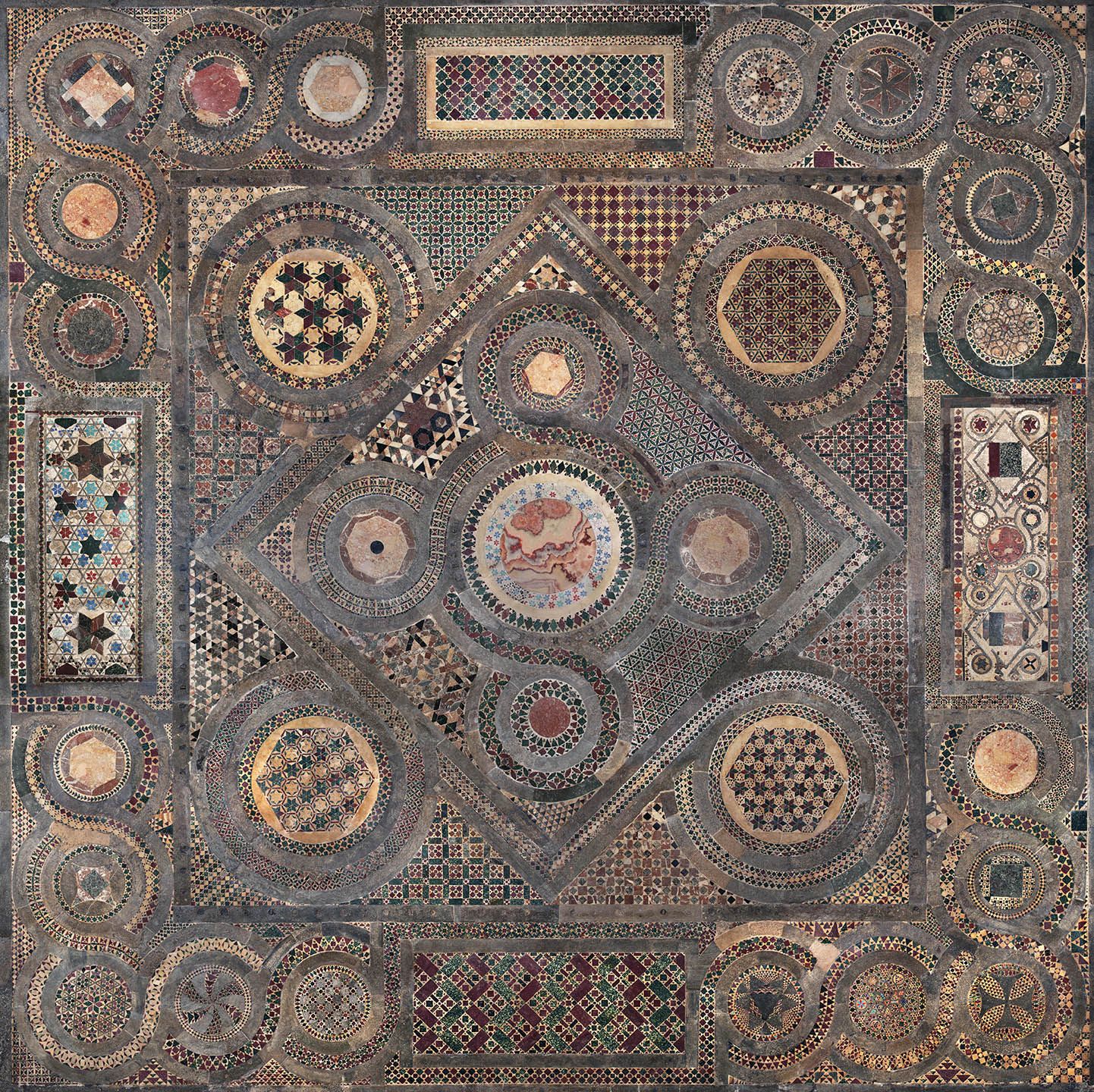 Ispred glavnog oltara majstori pozvani iz Rima izveli su Cosmati pod, kao i u samoj kapeli Svetog Edvarda Ispovednika.
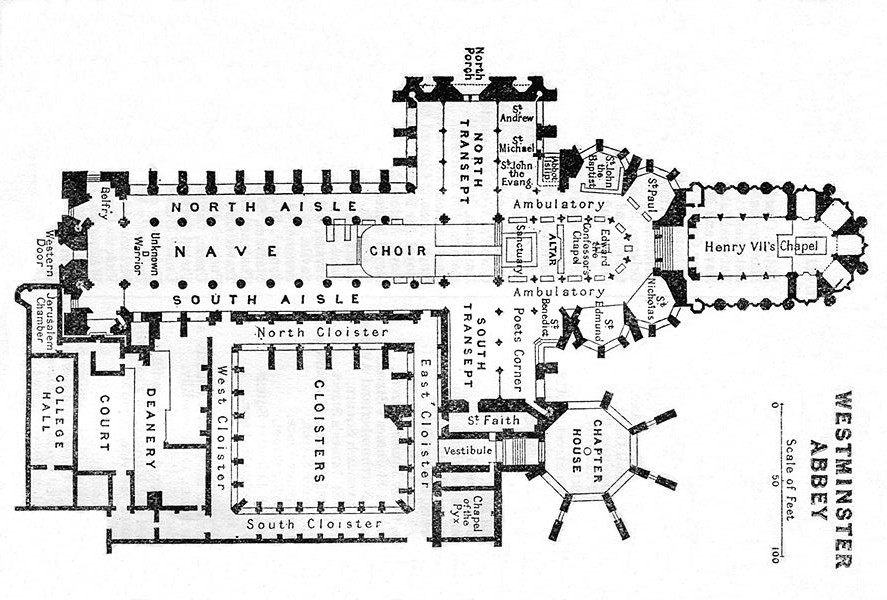 Kapela Svetog Edvarda Ispovednika
Glavni oltar
Zid na kome su naslikane freske Neverovanja Tominog i Svetog Kristofora
Plan
Kapela Svete Vere
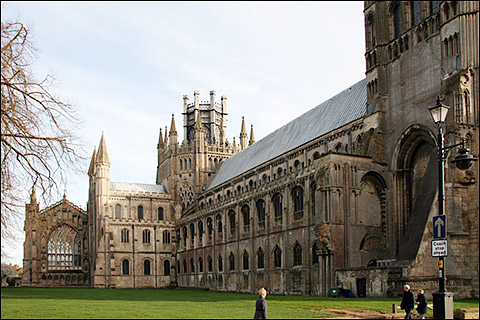 Katedrala u Ilaju 
XIII vek
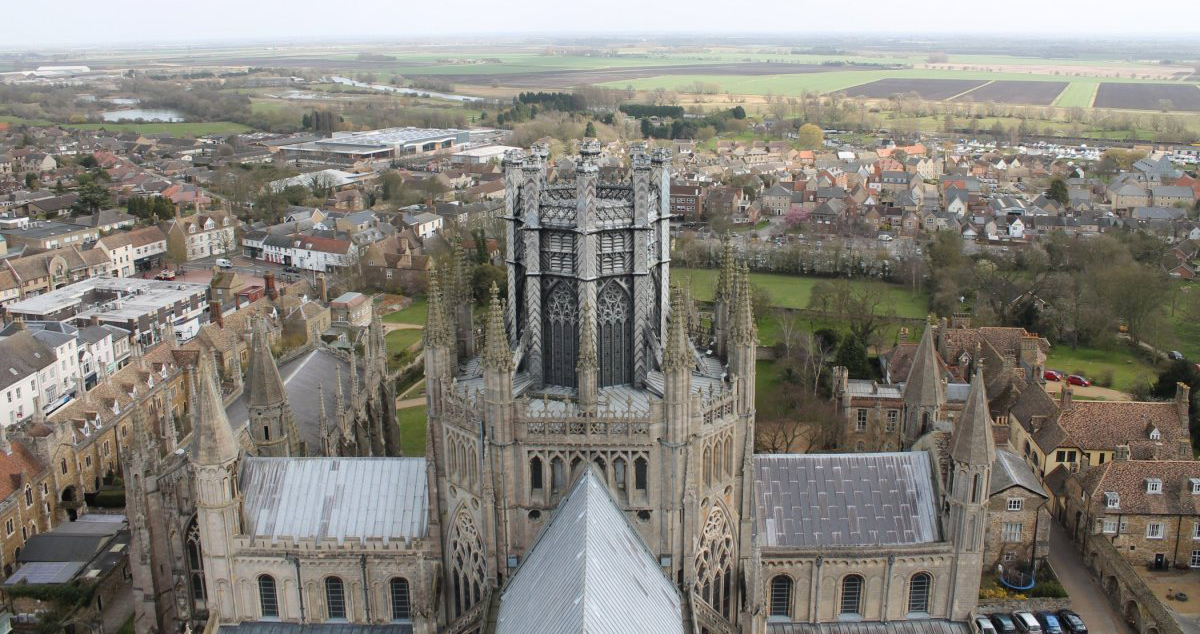 Nakon urušavanja normanske kule 1322. na njenom mestu podignuta je drve lanterna poznata kao „gotička kupola“ (1328-1347)
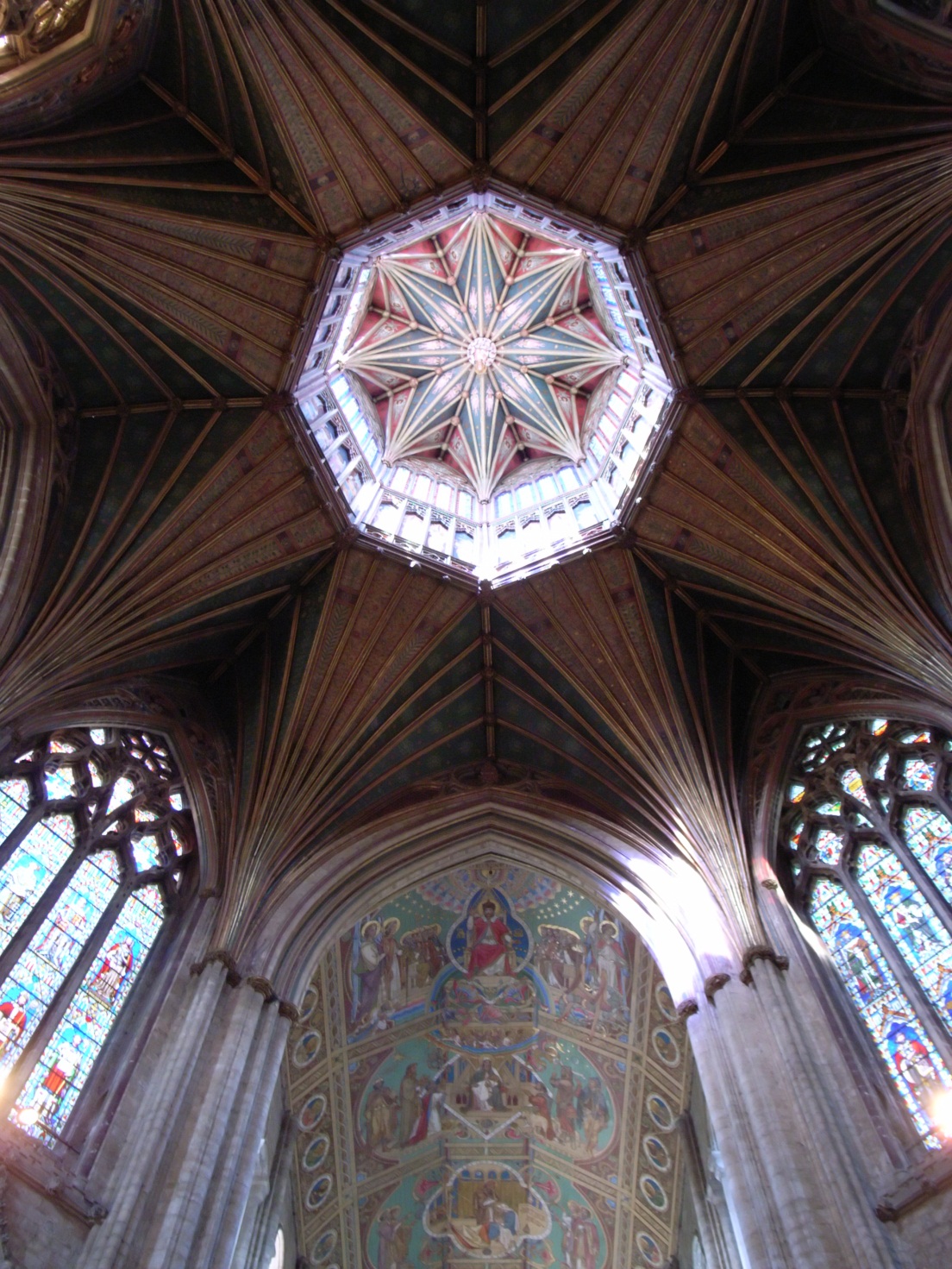 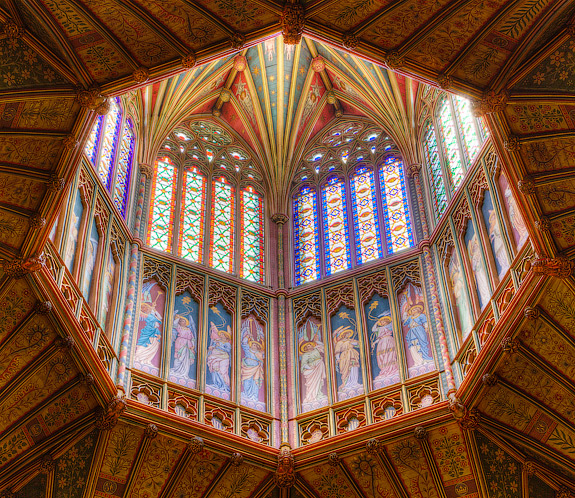 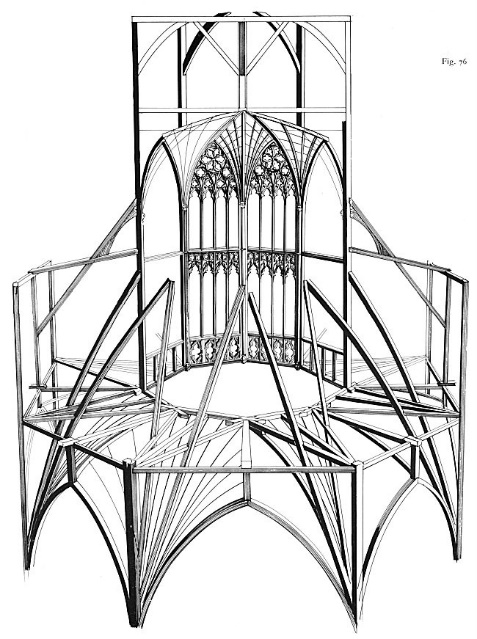 Enterijer katedrale u Velsu – primer dekorativnog stila engleske gotike
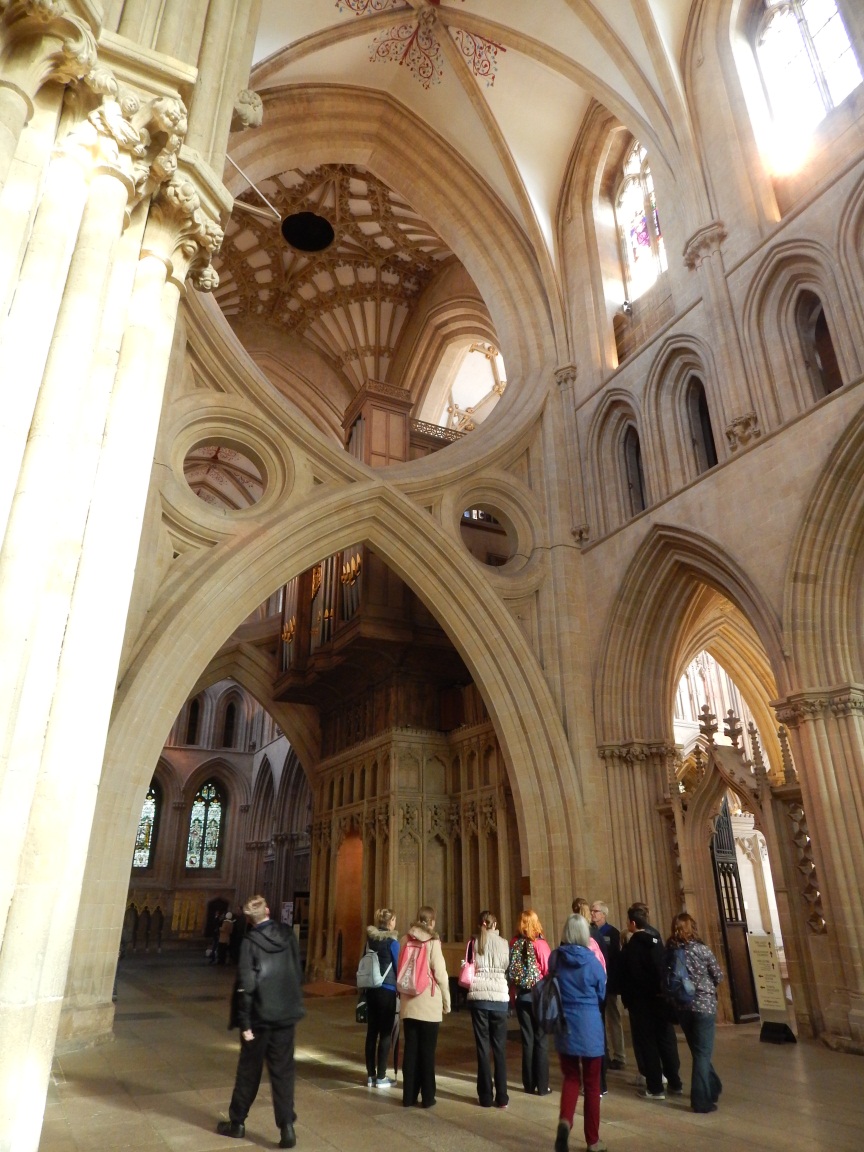 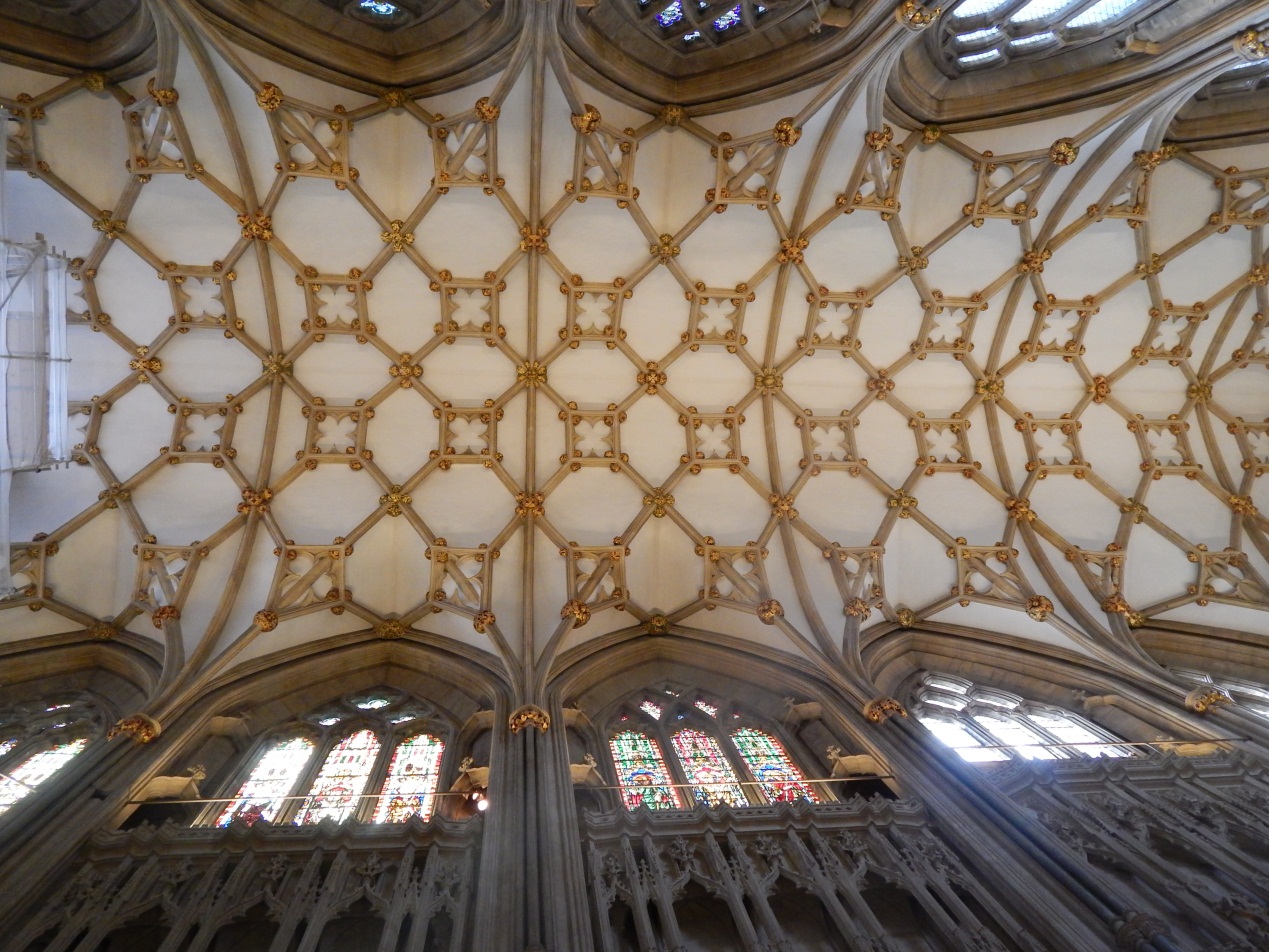 Svod hora katedrale u Glosteru – primer perpendikularne gotike
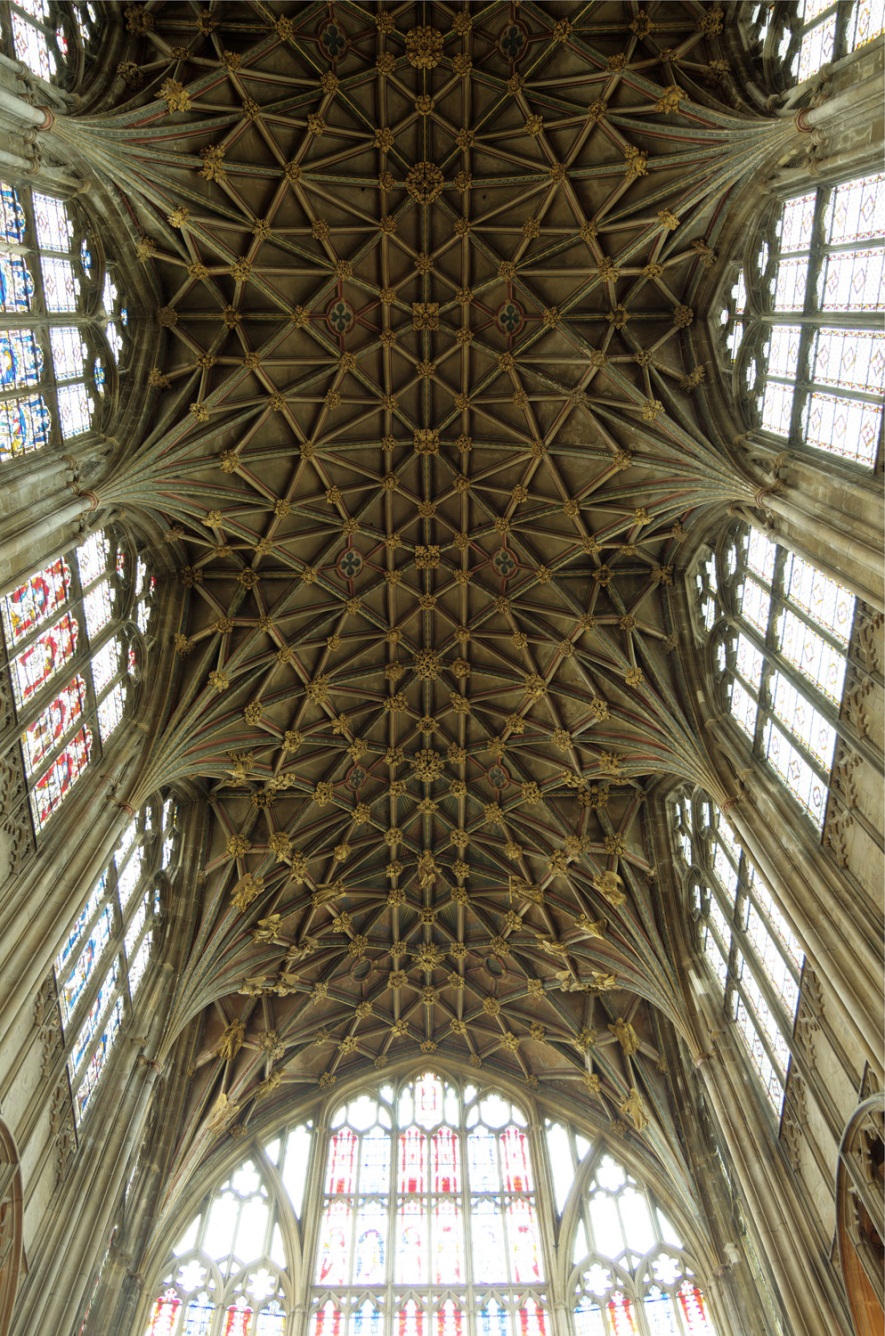